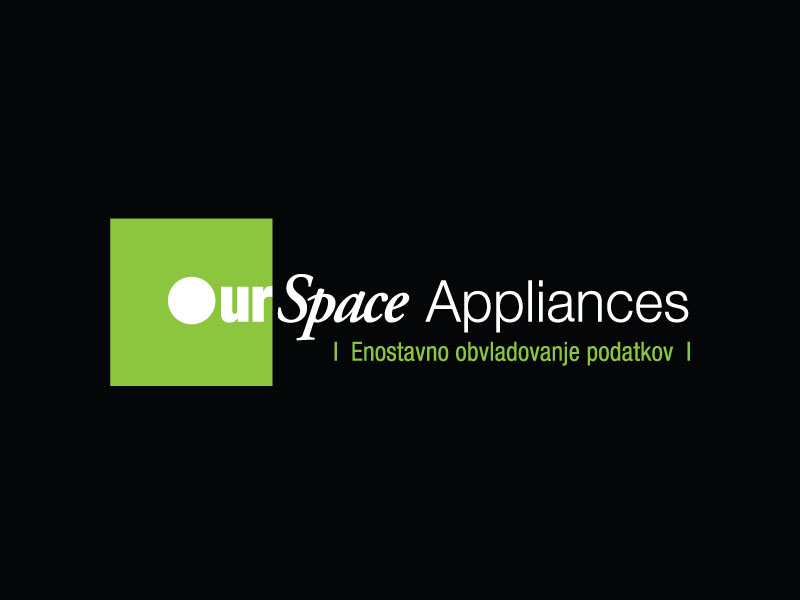 Solid Fire – več kot soliden ogenj
Matej Moškon
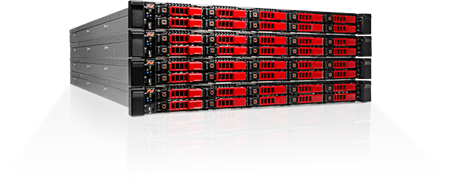 O podjetju Solid Fire
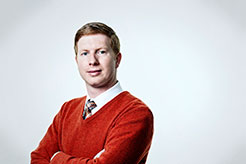 Ustanovitev 2009
425 zaposlenih
3 generacije strojne opreme
8 generacija programske opreme
Podjetje prodano decembra 2015 NetApp-u
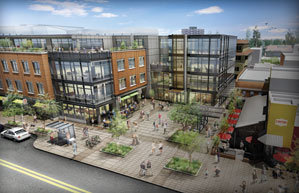 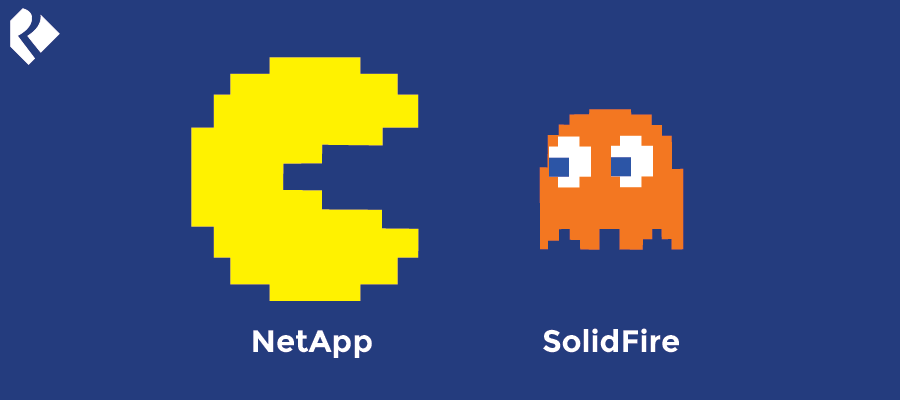 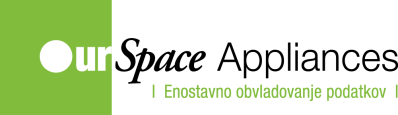 NetApp + Solid Fire
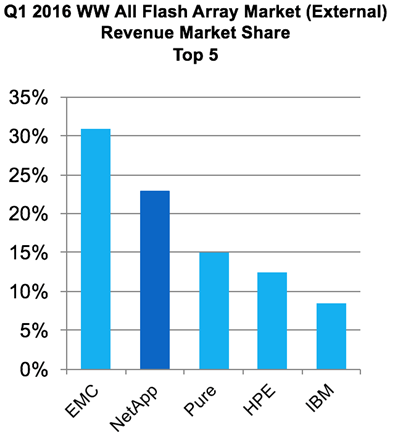 Dokončna ukinitev FlashRay razvoja
Začetek „3. platforme“
Flash program:
NetApp AFF
NetApp EF-series
Solidfire
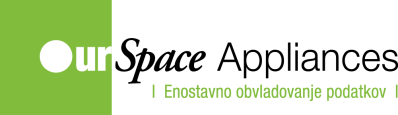 Vir: IDC globalni podatki v Q12016
Glavne značilnosti
All-Flash sistem
Garantirana zmogljivost
Linearna skalabilnost
RAID-less zaščita
All-Inclusive programska oprema
„Commodity“ strojna oprema
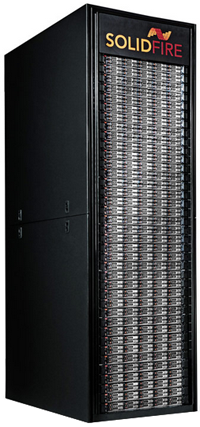 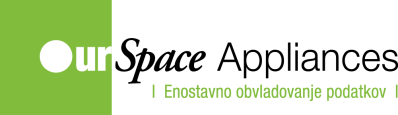 Opis delovanja
SSD – hiter random/seq dostop, precej počasnejši pri prepisu podatkov
Zapis – 4k blok se najprej kompresira in zapiše v NVRAM
Vsak kompresiran blok se sinhrono replicira na dodatnega ali več node-ov
Potrditev zapisa po uspešnemu zapisu v NVRAM sosednjega node-a
Preračuna se hash, deduplikacija zapiše samo bloke z unique hash-i
Vsak node je sestavljen iz 10 MLC flash SSD modulov (1U / node)
Helix zaščita podatkov
256-bit drive-level AES  enkripcija
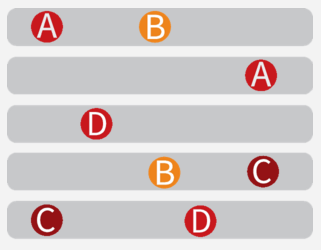 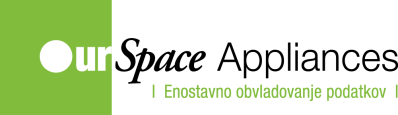 Integracija
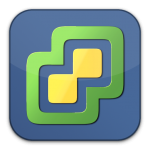 VMware
Upravljanje preko vCenter orodja
VAAI, VASA, SRM, VVOL
Microsoft
Power Shell podpora
Orodja in skripte: https://github.com/solidfire
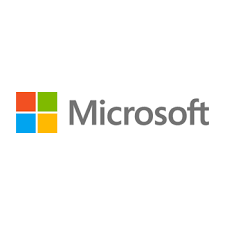 PS C:\> Set-SFvolume OracleDB01 -MinIOPs 1000 -MaxIOPs 3000 -BurstIOPs 5000

PS C:\> New-SPBMPolicyFromSFWorkload -Volume OracleDB01
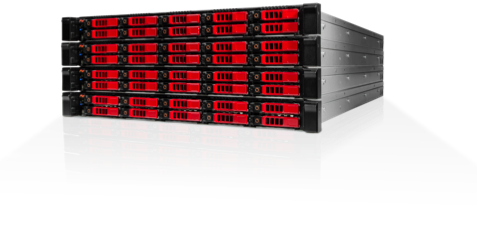 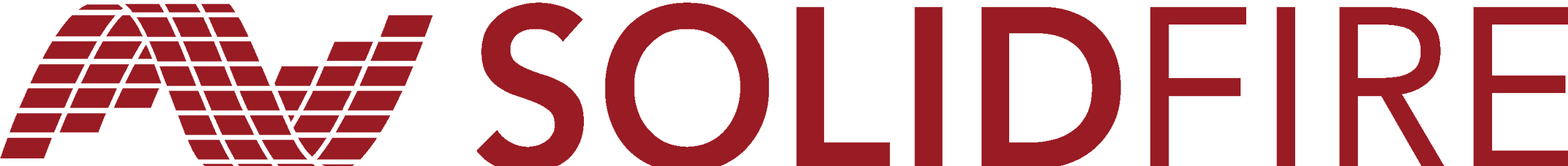 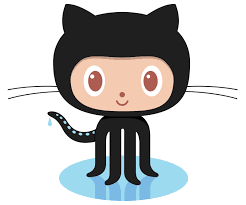 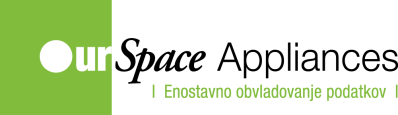 vRealize orkestracija in avtomatizem
Grafični diagram poteka
Uporaba vnaprej pripravljenih predlog
Osnova za ITaaS
Pospešena implementacija
Omogočeno upravljanje adminstracije diskovja VM ekipi
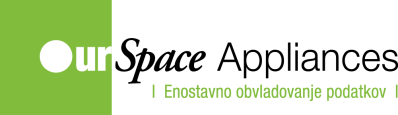 Scale-out arhitektura
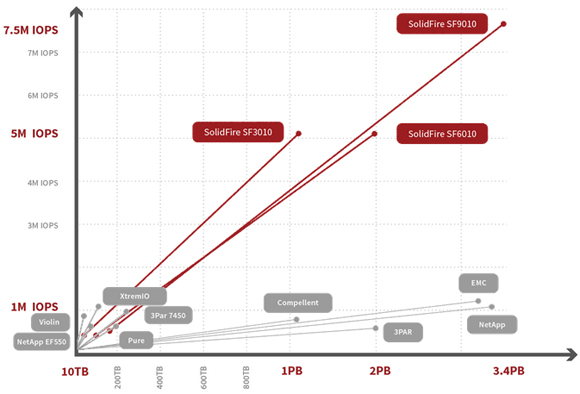 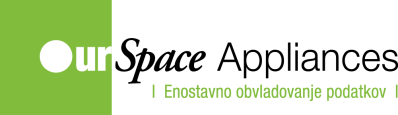 QoS sistem
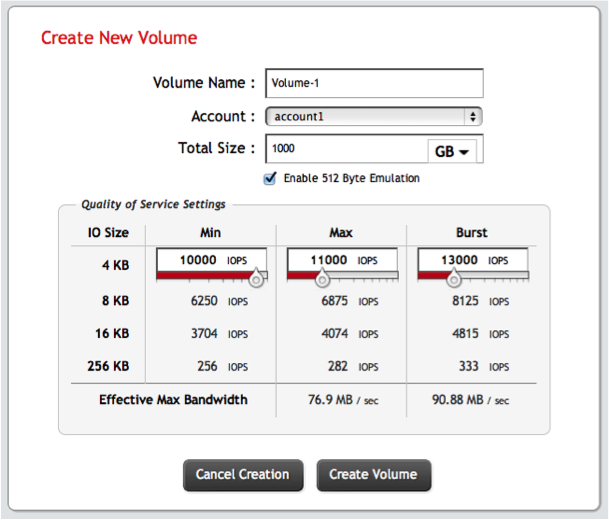 Minimalne zmogljivosti
Maksimalne limite
„Burst“ vrednosti
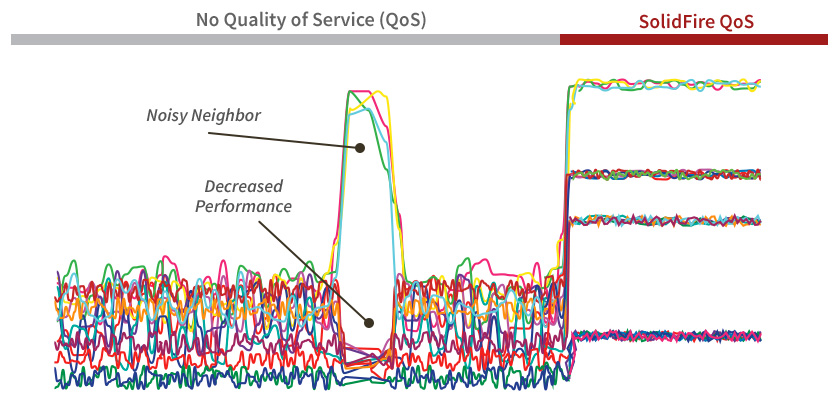 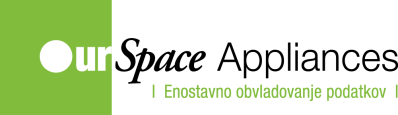 Inštalacija in konfiguracija
Priklop VGA monitorja
Nastavitev IP naslovov
Centralni management preko enega vmesnika (System Manager, Santricity)
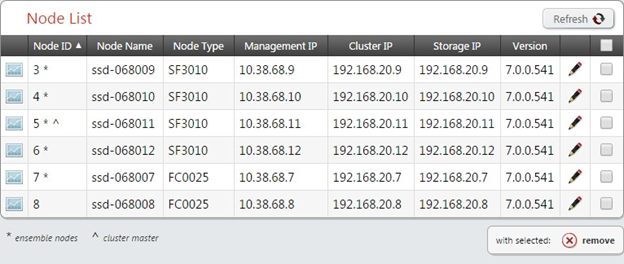 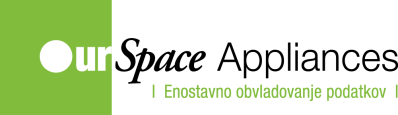 [Speaker Notes: 10 zaslonskih slik
HTML 5]
Zaključek
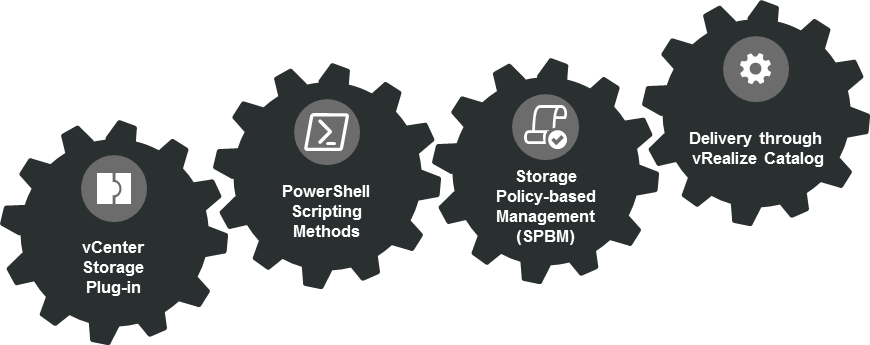 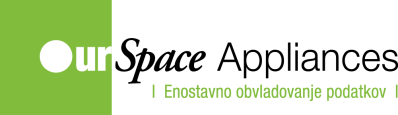 Zaključek
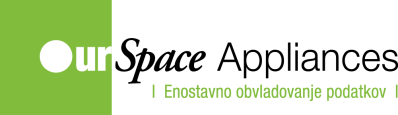 Anketa
http://www.osap.si/anketa
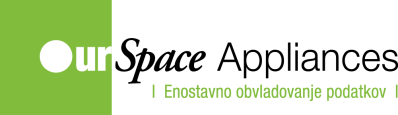